CS380: Computer Graphics
Clipping and Culling
Sung-Eui Yoon
(윤성의)
Course URL:
http://sglab.kaist.ac.kr/~sungeui/CG/
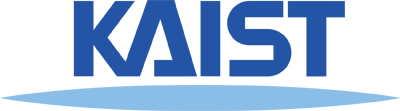 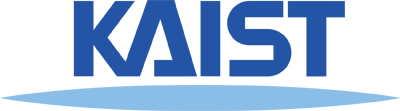 Class Objectives
Understand clipping and culling 
Understand view-frustum, back-face culling, and hierarchical culling methods
Know various possibilities to perform culling and clipping in the rendering pipeline

Related chapter: 
Ch. 6: Clipping and Culling
Culling and Clipping
Culling
Throws away entire objects and primitives that cannot possibly be visible
An important rendering optimization (esp. for large models)
Clipping
“Clips off” the visible portion of a primitive
Simplifies rasterization 
Also, used to create “cut-away” views of a model
Culling Example
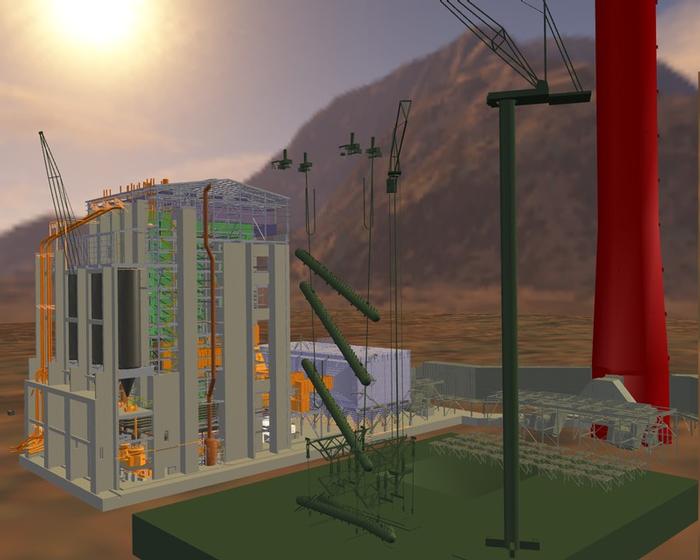 Power plant model   
(12 million triangles)
Culling Example
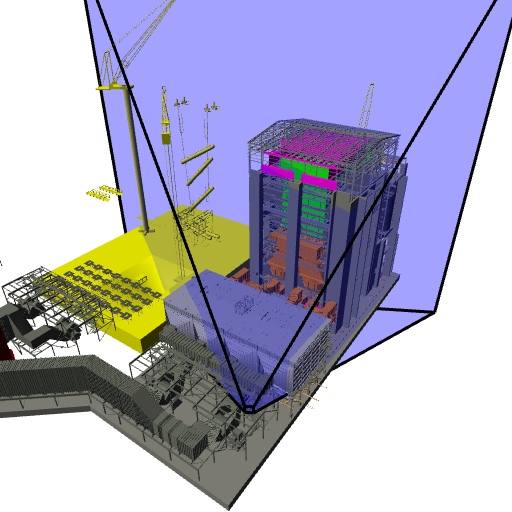 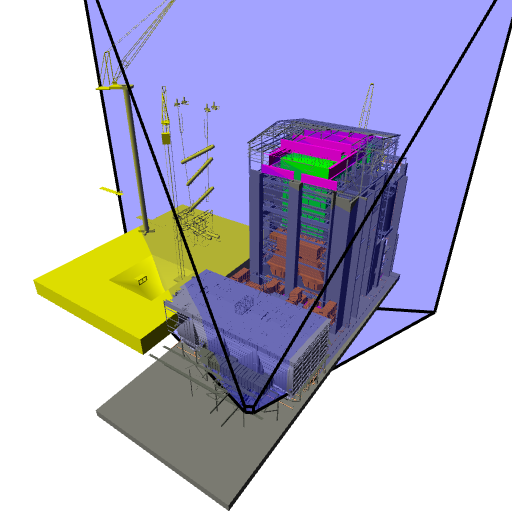 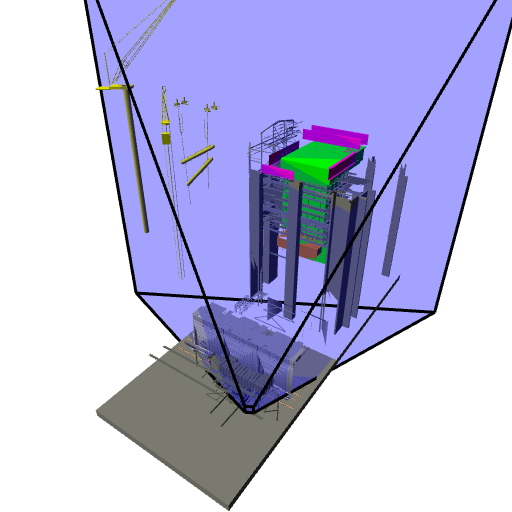 Full model12 Mtris
View frustum culling10 Mtris
Occulsion culling1 Mtris

l  p = 0
Lines and Planes
Implicit equation for line (plane):





If     is normalized then d gives the distance of the line (plane) from the origin along
d
(0,0)
[Speaker Notes: Let (x, y) to be the point that will give you the distance from (0, 0).
Then, Nx * x + Ny * y – d = 0
And, (Nx, Ny) = s( x, y) and Nx*Nx + Ny*Ny = 1.
 S = d
Then, sqrt (x*x + y*y) = d.]

l  p = 0
Lines and Planes
Lines (planes) partition 2D (3D) space:
Positive and negative half-spaces
The intersection of negative half-spaces defines a convex region
d
(0,0)
Testing Objects for Containment
+
+
+
+
-
+
-
-
-
+
+
+
-
-
-
Outside
Straddling
Inside
r
r
Indeterminate
Inside
Conservative Testing
r
Outside
Use cheap, conservative bounds for trivial cases
Can use more accurate, more expensive tests for ambiguous cases if needed
[Speaker Notes: Ic will give a distance from c to the plane.
We can prove similar to what we did for the origin.]
Hierarchical Culling
Bounding volume hierarchies accelerate culling by rejecting/accepting entire sub-trees at a time

Bounding volume hierarchies (BVHs)
Object partitioning hierarchies
Uses axis-aligned bounding boxes
A BVH
Hierarchical Culling
Simple algorithm:   while( node is indeterminate ) recurse on children
Indeterminate
not visited
visited
Inside
Indeterminate
Inside
Inside
Indeterminate
Outside
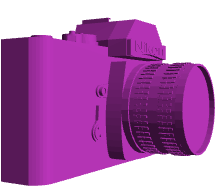 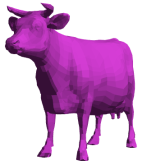 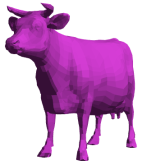 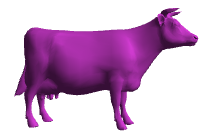 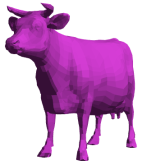 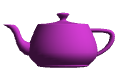 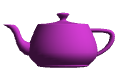 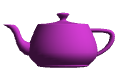 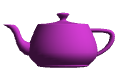 1
-1
1
-1
View Frustum Culling
Test objects against planes defining view frustum
How do you compute them?






Other planes can be computed similarly
Back-Face Culling
Special case of occlusion - convex self-occlusion
For closed objects (has well-defined inside and outside) some parts of the surface must be blocked by other parts of the surface
Specifically, the backside of the object is not visible
Face Plane Test
Compute the plane for the face:



Cull if eye point in the negative half-space
Back-Face Culling in OpenGL
Can cull front faces or back faces
Back-face culling can sometimes double performance
if (cull):
      glFrontFace(GL_CCW)    	# define winding order
      glEnable(GL_CULL_FACE) 	# enable Culling
      glCullFace(GL_BACK)    	# which faces to cull
  else:
      glDisable(GL_CULL_FACE)
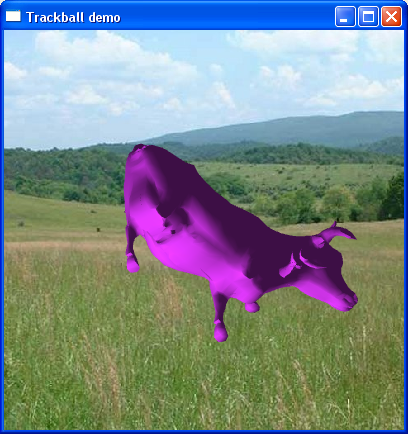 You can also do front-face culling!
Clipping a Line Segment against a Line
First check endpoints against the plane
If they are on the same side, no clipping is needed
Interpolate to get new point





Vertex attributes interpolated the same way
Clipping a Polygon against a Line
Traverse edges
Keep edges that are  entirely inside
Create new point when we exit
Throw away edges entirely outside
Create new point and new edge when we enter
Clipping against a Convex Region
Sutherland-Hodgman
Just clip against one edge ata time
Outcodes
The Cohen-Sutherland clipping algorithm uses outcodes to quickly determine the visibility of a primitive
An outcode is created for each vertex
It is a bit vector with a bit set for each plane the vertex is outside of
Works for any convex region
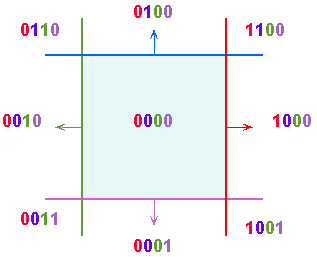 Outcode for Lines
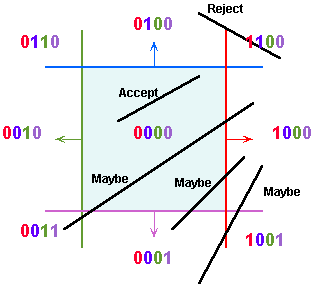 (outcode1 OR outcode2) == 0
line segment is inside
(outcode1 AND outcode2) != 0
line segment is totally outside
(outcode1 AND outcode2) == 0
line segment potentially crosses clip region
at planes indicated by set bits in 
(outcode1 XOR outcode2) 
False positive
Some line segments that are classified as potentially crossing the clip region actually don’t
[Speaker Notes: INPUT    OUTPUTA   B          A XOR B 
0 0  	0 
0 1 	1 
1 0 	1 
1 1 	0]
Outcodes for Triangles
Combine outcodes from vertices 

(outcode1 OR outcode2 OR outcode3) == 0
triangle is inside
(outcode1 AND outcode2 AND outcode3) != 0
triangle is outside
(outcode1 AND outcode2 AND outcode3) == 0
triangle potentially crosses clip region
Clipping in the Pipeline
Option 1
Various transformations
What is the best place?
	- Option 2 (clip space)
Option 2
Homogeneous divide
1
-1
1
-1
Option 3
View Frustum Clipping
Points in projective space need to be clipped before projection
Primitives that straddle the z=0 plane “flip” around infinity when projected
project thendraw gives youthis
view frustum
near plane
we don’t wantto see this part
clipped point
eye
[Speaker Notes: Near/far clipping is to preserve depth range. Clipping against the side faces adequate for proper projection]
Clipping in the Clip Space
NDC simplify view frustum clipping
Clip after applying projection matrix, but before the divide by w
clip coordinates







Easy in/out test and interpolation
w
x
-1
1
[Speaker Notes: 3번 space에서 x= 1이 culling plane임. 그럼 2번에서는 x/w= 1 x= w]
Culling and Clipping in theRendering Pipeline
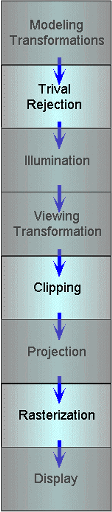 View frustum culling, but performed in the application level
View frustum clipping andback-face culling can be done here
Back-face culling done in setup phaseof rasterization
Class Objectives were:
Understand clipping and culling 
Understand view-frustum, back-face culling, and hierarchical culling methods
Know various possibilities to perform culling and clipping in the rendering pipeline
Reading Assignment
Read the chapter “Raster Algorithms”
Next Time
Triangulating a polygon
Rasterizing triangles
Interpolating parameters
[Speaker Notes: What advantages does 3D culling have over 2D trivial rejection? (No need to project points to 2D)]